Figure C.2. Quatre phases du processus d’adaptation aux changements climatiques
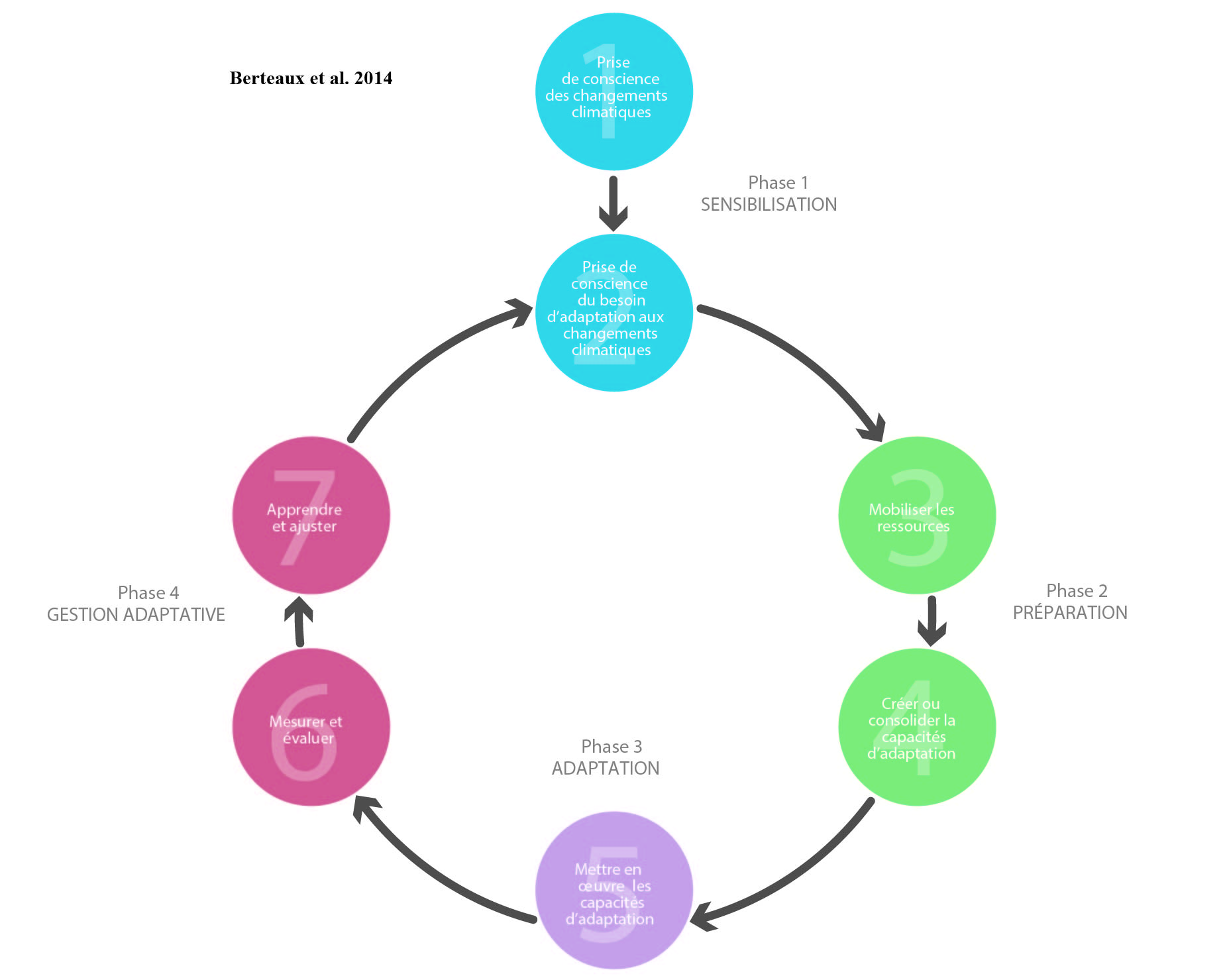